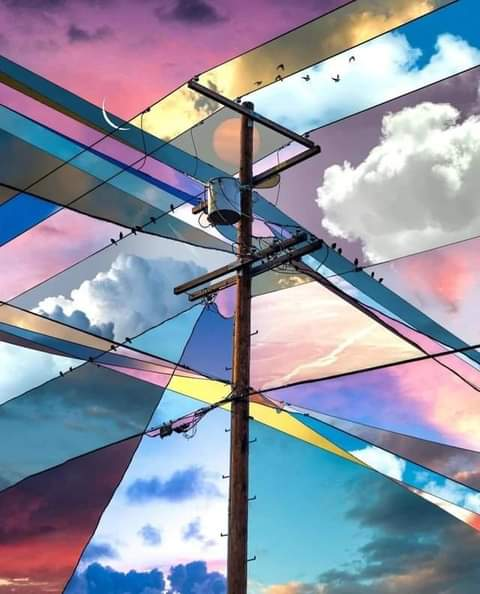 End of Year 10: Summer Project
An Introduction to Photo Editing
Editing in the style of Alex Hyner
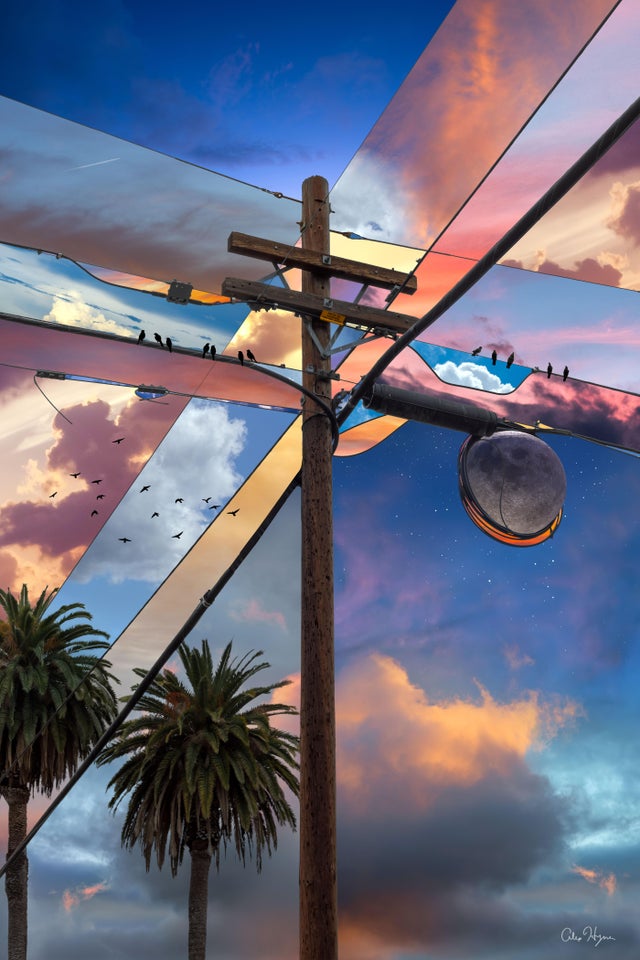 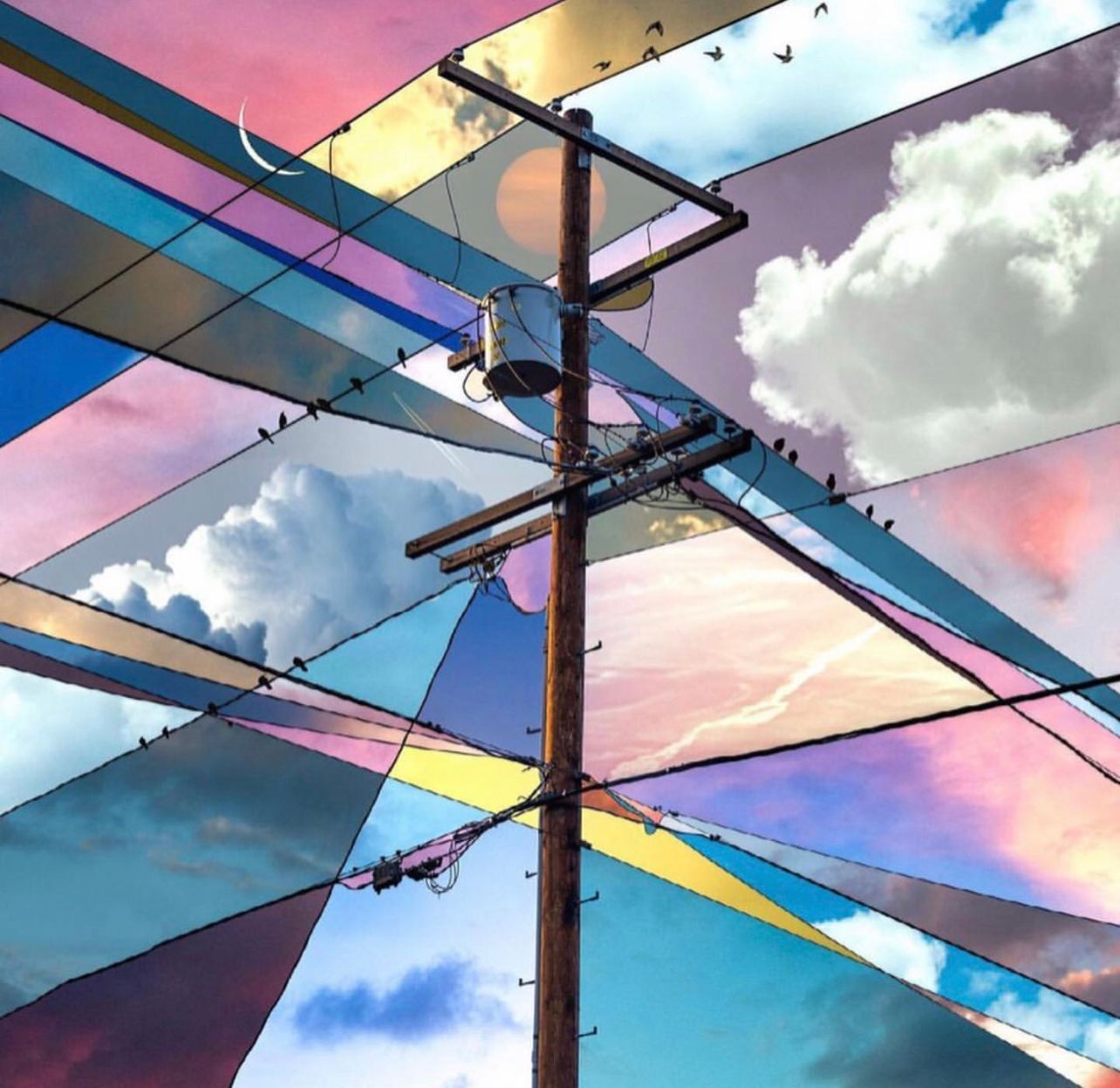 What can you tell me about these images by Alex Hyner?
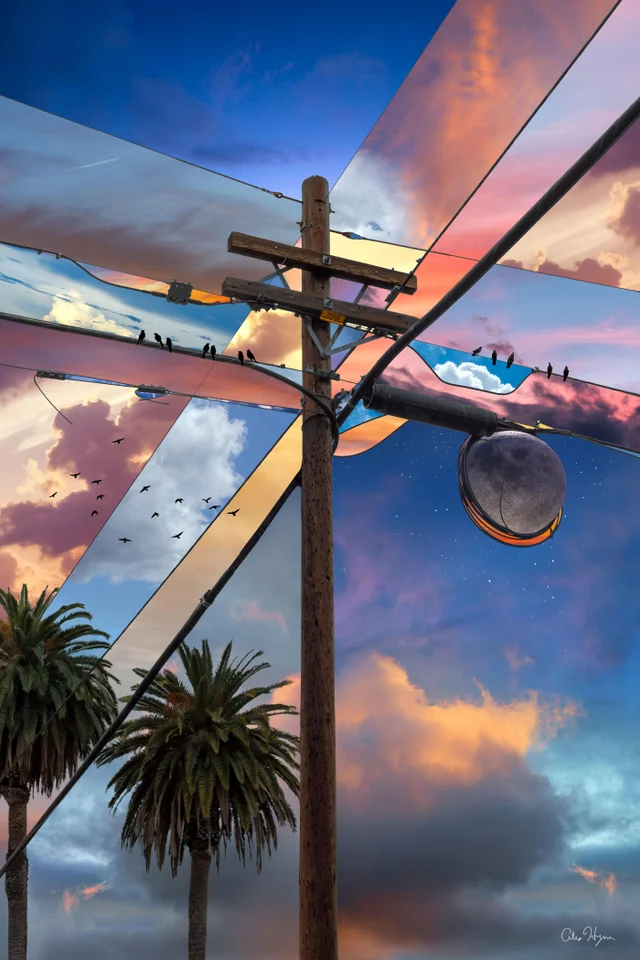 Learning Intentions
AO2: Refine work by exploring ideas, selecting and experimenting with appropriate media, materials, techniques and processes.

To explore a range of photo editing skills using Photopea and Photoshop in the style of Alex Hyner.
Alex Hyner
In this task you will learn how to use a selection tool and how to blend layers.

Try to use your own photographs where possible, but you may need to use google images to find different skies. Make sure you reference your sources if you use online images!!


Create a research page in your sketchbook about Alex Hyner and present your outcome.
Going for Gold?
Use the selection tool in Photoshop to cut out parts of different photographs you have taken, then paste them together to create a new photograph.

Present your outcome on a second page in your sketchbook.
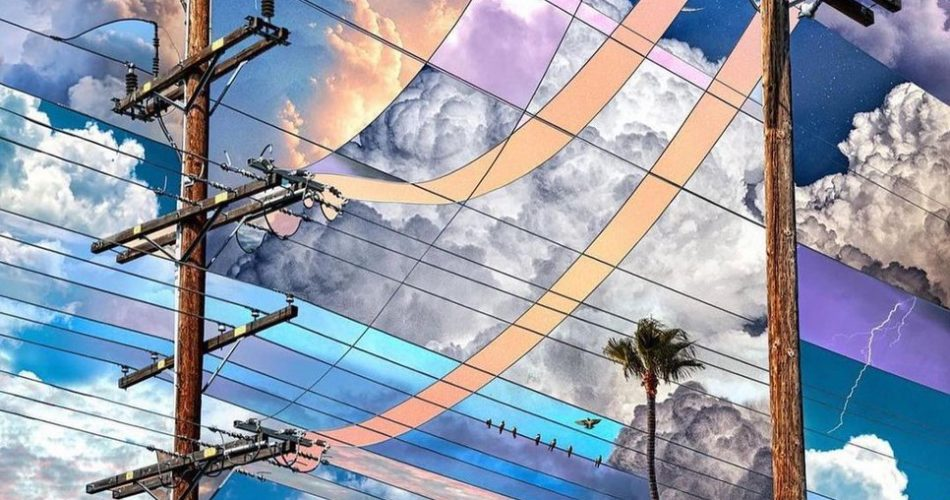 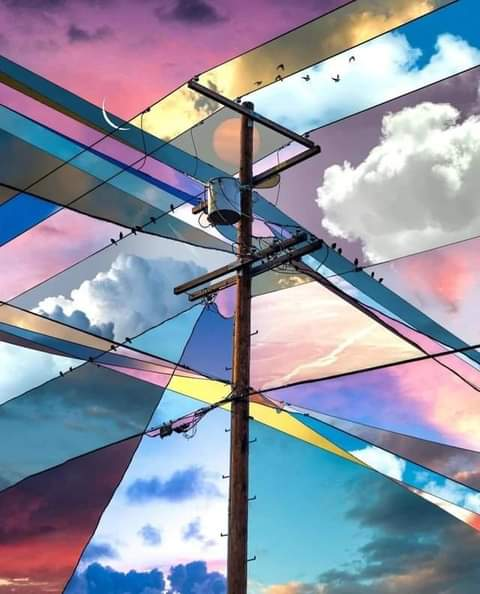 EXIT
What evidence do you now have in your sketchbook to meet AO2?